Celiakie
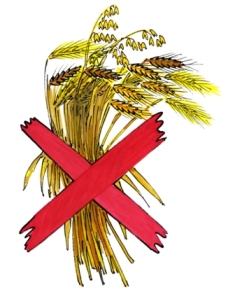 Hejmalová Michaela
Definice
celiakální sprue, Herterova choroba, netropická sprue

primární komplexní malabsorpční syndrom

chronické zánětlivé onemocnění sliznice tenkého střeva projevující se malabsorpcí a mimostřevními projevy, zlepšující se po vynechání lepku z potravy
Historie
děti s příznaky celiakie ji v antickém Řecku

1888 - anglický pediatr Samuel Gee

po 2. světové válce bylo zjištěno, že celiakii vyvolává lepek, obsažený v některých obilninách

Van de Kamer objevuje lepek nejprve v pšenici, poté v žitu a ječmeni a naposled v ovsu
Etiopatogeneze (příčina)
onemocnění autoimunitního charakteru s geneticky podmíněnou vazbou a specifickou humorální odpovědí na peptidy pšeničného lepku 

Dva základní předpoklady
senzitivní organismus

přítomnost lepku v potravině
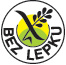 Obiloviny
rostliny (čeledi lipnicovitá) využívané, šlechtěné a pěstované pro svá semena (zrna, zvaná též obilky nebo cereálie)
pseudoobiloviny (pohanka, amarant)
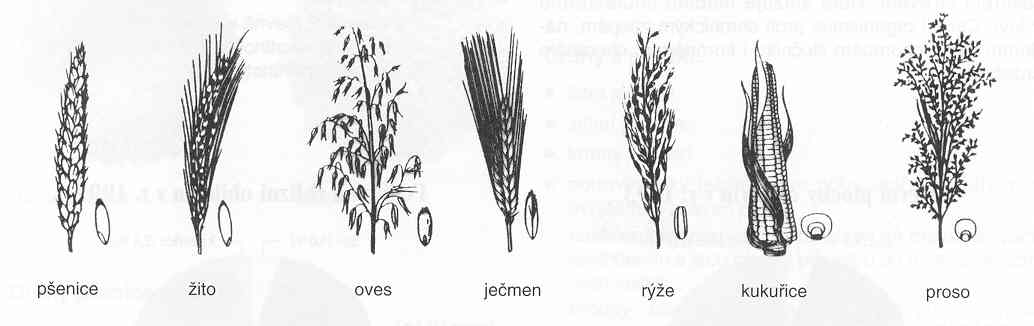 Bílkoviny obilovin
zrno obilovin obsahuje bílkoviny:
1/3 albuminy a globuliny
1/3 gluteniny
1/3 prolaminy   tvoří lepek

prolaminy
bílkoviny přítomné v semenech trav, včetně obilovin, které mají vysoký obsah glutaminu a prolinu (až 40%), které mají různou toxicitu
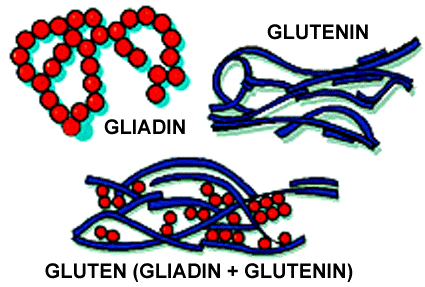 Prolaminy
pšenice - gliadiny, 
žito obsahuje - hordeiny, 
ječmen - secaliny, 
oves aveniny, 
kukuřice - zeiny 
rýže – oryzeiny

některé z těchto prolaminů, především gliadin a hordein a secalin obsahují sekvence, které vyvolávají vznik protilátek zodpovědných za vznik celiakie
Výskyt
1. rok života (od 3. do 6. měsíce)
může se však objevit kdykoliv mezi 1. a 13. rokem života
 v pubertě je manifestace vzácná
u dětí převládá postižení děvčat 55 : 45% (v dospělosti dvakrát častěji)
prevalence této choroby je rozdílná v různých geografických oblastech, vysoká je v Irsku (1:300), nízká v Austrálii a Asijských státech (1:10 000), v ČR okolo 1: 4000 až 8000.
Klinika
hlavní příznaky:
abdominální- bolesti břicha, nadýmání, zvýšená flatulence, kručení v břiše a přelévání střevního obsahu, objemná stolice, steatorhoe

extrabdominální - způsobené malabsorpcí živin, minerálů a vitamínů – váhový úbytek, u dětí porucha růstu a celkové neprospívání, anémie, osteomalacie a osteoporóza, porucha imunologického dozoru, psychické poruchy
Extraabdominální příznaky
kožní změny (dermatitis herpetiformis Duhring)
neuropatie (deficit vitaminů skupiny B)
krvácivé stavy (vitamin K)
šeroslepost (vitamin A)
u žen častá amenorea, infertilita (často jako jediný příznak)
anémie (deficit hemopoetických faktorů)
 osteopenie (osteoporóza, osteomalacie)
nervové projevy (svalová slabost, parestezie)
psychiatrické projevy (letargie, únava, slabost)
Symptomy
Klinický obraz - typy
klasická forma – s typickými střevními příznaky a histologickými změnami 

subklinická forma – s převážně extraintestinálními příznaky

latentní forma (asymptomatická, komplikace)
Diagnostika
test resorpce a propustnosti střevní sliznice s použitím cukrů (xylosový test, lactulosa/manitolový test)

určení hladiny protilátek 

střevní biopsie (degenerace klků, atrofie střevní sliznice)

úprava stavu při dodržování BLP diety
Histologie
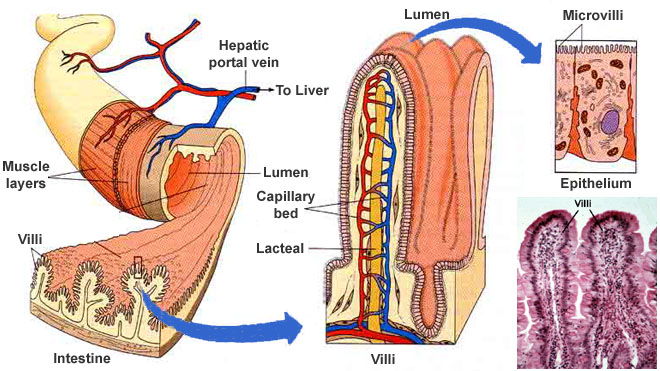 Endoskopie a histologie
Screening
Léčba
bezlepková dieta (BLP dieta)

léčba je odstupňována podle tíže onemocnění
nejtěžší stádium (celiakální krize) 

aktivní stádium (floridní celiakie, přechod na BLP dietu) 

klidové fázi (období rekonvalescence)
BLP dieta
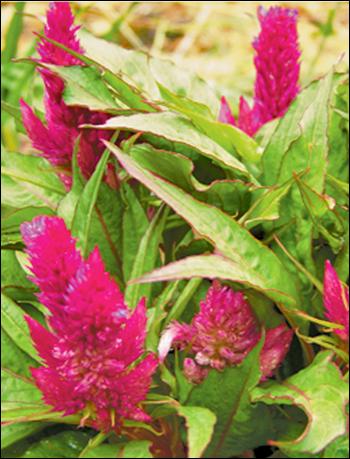 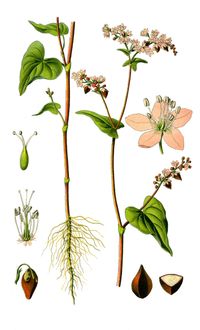 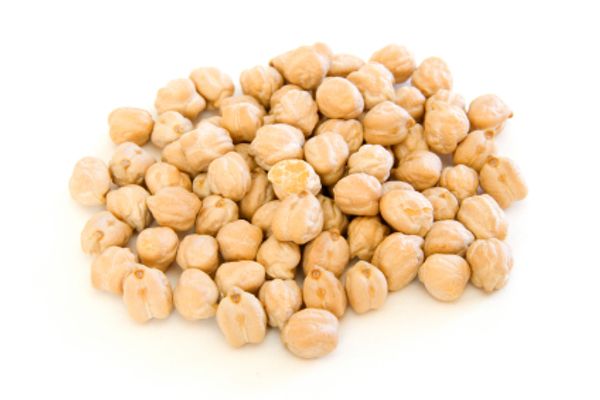 Komplikace
refraktorní a kolagenosní sprue

ulcerativní jejunoileitis

 nádorová onemocnění  (karcinom jícnu, žaludku nebo maligní lymfom střeva)

dermatitis herpetiformis Duhring
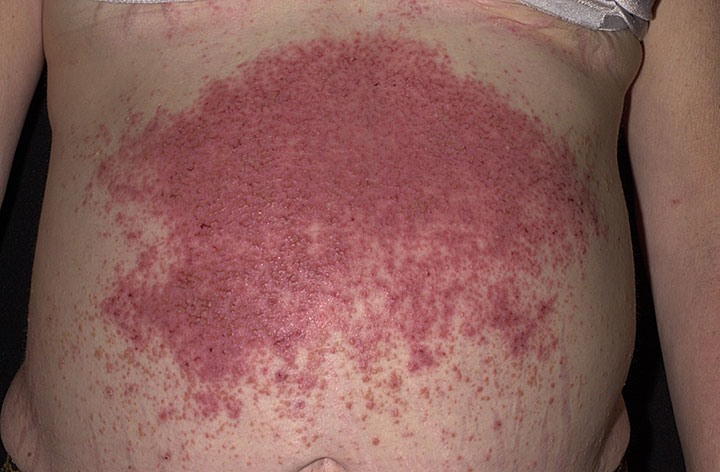 Prevence
sekundární prevence spočívá v zabránění relapsu choroby a kryje se prakticky s vlastní léčbou celiakie, tzn. jde o přísné dodržování bezlepkové diety

primární prevence - prodloužená doba kojení a oddálení období, kdy se přidává do dětské stravy kravské mléko a cereálie
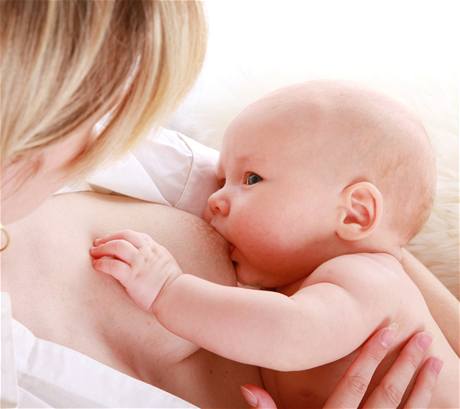 DĚKUJI  ZA POZORNOST